Cygnets Autism Parenting Programme
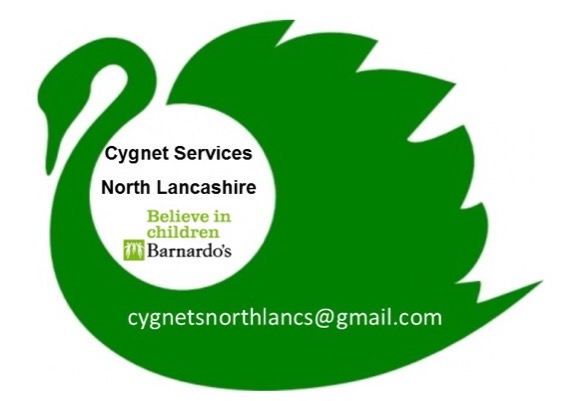 What?
The Cygnet Programme consists of 4 separate courses.

Core Programme for parents and carers of children / young people aged 5-18 with a diagnosis of ASD.
Supporting Siblings for parents and carers with other children in their families
Puberty, Sexual Wellbeing and Relationships for parent carers of children aged 9-18 with ASD
Cygnet for Practitioners. A 2 day course for practitioners who work with children / young people aged 5-18 on the autistic spectrum.
Why?
It is acknowledged that parenting is a challenging job! Research has suggested that 75% of parents and carers want help with their parenting at some time or another during the years when their child is growing up.
Parents of children on the autistic spectrum face the usual positive and difficult challenges of parenting and quite a few more.
After a diagnosis, parents and carers can have a lot of questions and may feel isolated in managing their child’s needs. Children and young people’s needs also change over time, and information and advice received when a child is younger may need to be updated to be relevant for the child/young person as they get older.
Why?
As there was a demand but little opportunity for parents to access relevant structured support for “older” children and young people on the autistic spectrum, Barnardo’s – with the support of young people, parents and other agencies – devised its own parenting support programme in Bradford, known as Cygnet. In 2008  the programme was published and after small amendments in subsequent years was revised and updated in 2017.  The programme has national recognition and fulfills Nice guidance to;
“Provide children and young people with autism and their families and carers with information about autism and its management and the support available on an ongoing basis suitable for the child or young person’s needs and developmental level”
How?
As its starting point, Cygnet acknowledges parents as the experts when it comes to their own children.
Most of what we learn usually comes from watching other parents, relatives and friends. 
 A child on the autistic spectrum will present all the usual parenting challenges plus quite a few more, and there are not many places to go for advice and mutual support. Cygnet can fill this gap.
Cygnet uses Power Point presentation, videos of parents discussing their own children, activities and discussions.
Provides a non judgemental, safe space for parents to learn and share together.
Who?
Each Core Programme can accommodate up to 12 people. 
If more than 1 parent / guardian, but no more than 2 per family, wish to attend per child, this is enabled to provide a strong support network for the family.
If a parent/carer needs a support worker to attend, a maximum of 2 places for professionals are reserved. Any more would upset the dynamic of the group.
When?
The Core Programme has been delivered 6 times since September 2016. 
Each programme is 6 weeks long. 2.5-3 hours once a week for 6 weeks.
The programme is offered during school hours at the moment but an evening course will be held at a later date when enough parents have enrolled who require an evening session.
The Puberty, Sexual Wellbeing and Relationships Course has been delivered once.
Where?
The Core Programme has been delivered at:
 Lune Park Neighbourhood Centre 3 times
Westgate Neighbourhood Centre once
Bowerham Primary School once
Lancaster Road School once

The Puberty, Sexual Wellbeing and Relationships Course was delivered once at Firbank Children’s Centre.

The Practitioners Programme has been delivered at RLI Women’s Unit, Firbank Children's Centre, Poulton Neighbourhood Centre and Moor Lane Mill’s.
Cygnets North Lancashire so far
Funding secured from North Lancs CCG in May 2016.
Training delivered to 6 people in May 2016 over 2 days. 2 parent volunteers, 2 Community Paediatricians, 1 Private Education Psychologist and 1 Specialist Health Visitor.
Programme started accepting referrals via email, post and in person July 2016.
First Core Programme was delivered in September 2016.
95 families have been referred or have referred themselves since July 2016. 
61 parents/carers (42 families) and 4 professionals have received training over 36 sessions (1 session =1x2.5hr slot).
Attendance has been 98.6%
The Practitioners Programme has been delivered to 82 professionals including Health Visitors, School Nurses, teachers, teaching assistants, SENCO’s, Community paediatric Dr’s, health students, Outreach Workers, Lancashire Police, Hospital Staff and CAMHS primary mental health team.
Feedback from parents
Feedback from Practitioners
Find more information on the web 
www.northlancsdirectionsgroup.com/cygnets
Contact us
www.northlancsdirectionsgroup.com/cygnets 
for programme leaflets, referral forms and more information.

Email cygnetsnorthlancs@gmail.com
Phone (term time only) 07873818153

Licensed trainers are Lucy Ellis, Dr Fiona Eaton, Dr Mireille Formosa, Marilyn Parsons and Maria Lyons.